Advanced Algebra | Coach David Cagle & Coach Marko Dudley
dcagle@cartersvilleschools.org | 770.382.3200
Course Description: 
Advanced Algebra: Concepts and Connections is the third course in a sequence of courses designed to ensure career and college readiness. It is intended to prepare students for fourth
mathematics course options relevant to their postsecondary pursuits. Students will
continue to enhance their data and statistical reasoning skills, learn how to use 
matrices and linear programming, strengthen their geometric and spatial reasoning
skills, and further develop their functional and graphical reasoning to further under-
stand the world around them. 

Course Prerequisite: 
Successful completion of Algebra I and Geometry

Textbook: 
Georgia Reveal: Algebra 2, McGraw Hill (cost: $106)

Major Course Goals: 
Students will learn essential knowledge and skills about functions, algebra, geometry, trigonometry, statistics and probability, algebra in context, and coordinate geometry, and use this knowledge to reason through and understand other curriculum objectives. Use of graphing calculators will help better visualize and understand concepts, but are not substitutes for learning mathematical concepts and processes. Instead, they enhance student learning. 

Curriculum Overview:
Unit 1: Descriptive and Inferential Statistics
Unit 2: Exponential and Logarithmic Functions
Unit 3: Investigating Radical Functions
Unit 4: Modeling Polynomial Functions
Unit 5: Investigating Linear Algebra and Matrices 
Unit 6: Trigonometry and the Unit Circle
Unit 7: Exploring Rational Functions
Unit 8: Culminating Capstone

For a detailed overview of the course and its standards, please visit www.georgiastandards.org.

Method of Evaluation: 
The Semester Grades are made up of a combination of Formative (40%) and Summative (60%) assessments. At the end of a semester course, the Final Course Average is calculated as Semester Grade (90%) and the Final Exam (10%).
Parents are encouraged to view their students grades on Infinite Campus 
and check email notifications for periodic grade updates.


Math Tutorials:
		  FREE tutoring is available Tuesday afternoons from 3:40 to 5 pm in Room S201. 
		  When applicable, FAB Wednesdays (1st and 2nd Sessions) are also a great 
		  opportunity to receive extra help. FAB tutoring is mandatory for failing students. 
		  For additional tutoring times, please coordinate with the instructor.
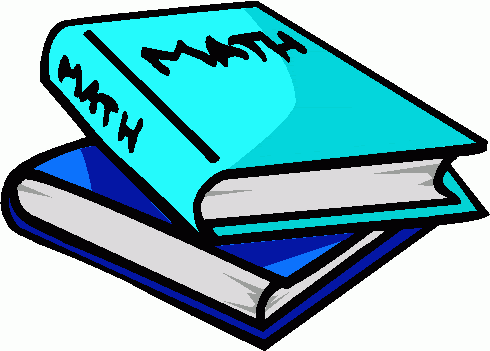 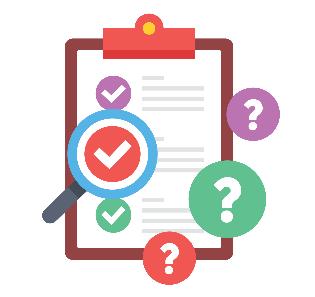 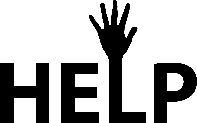 Advanced Algebra | Coach Cagle & Dudley
Supplies Needed:
∙3-Ring Binder		∙Pencils		∙Composition Notebook	∙Loose-leaf Notebook Paper
∙Glue Sticks		∙Scissors	∙Pencil Pouch			 ∙Loose-leaf Graph paper
∙TI-36X Pro Calculator (required)	∙TI-84 Plus C Calculator (optional)
Calculators will be used throughout students’ high school and college careers				 and are used to help students be successful in math courses.

Schoology: 
Parents and students can access Schoology through the CHS homepage (or Schoology app) and login with their lunch number and birthdate. This site is used to post class lessons, assignments, and resources. It is very useful in the event that you are absent or have misplaced class materials. Students are expected to utilize Schoology daily, especially when absent or during digital learning days.

Classroom Policies: 
-Students will bring their binder, composition notebook, pencil, and calculator to class every day.  
-The student will have completed ALL assignments and be prepared to ask questions about
parts of the assignments that were unclear at the beginning of class.  
-All work must be shown for all assignments (even digital). No work = No credit.
-If a student is absent, the assignment given on the last day present is due the day he/she returns to class. It is the student’s responsibility to promptly check Schoology regarding make-up work from an absence and coordinate any make-ups with the teacher. If you are absent the day of a REVIEW for a test or quiz, you will be expected to take the assessment as scheduled (upon return), as reviews and all course material are available on Schoology. If a student is absent the day of a test, a zero will be entered into Infinite Campus to serve as a placeholder. Students will arrange a make up time with the teacher. Once the test is made up and graded, the zero will be replaced with the earned test score. It is the student’s responsibility to follow the makeup policy in the CHS Student Handbook.
-There is no extra credit for this course. There are no quiz/test retakes for this course.
-Students will follow the classroom procedures and expectations posted in the classroom.
-All members of the class will treat each other in a mannerly and respectful fashion and follow all classroom rules. Students will also adhere to the Social Contract that will be posted in the classroom after the class has created and signed it.
-The use of cell phones and other electronic devices (such as smart watches/tablets) are not allowed during the school day. Choosing to use electronic devices will result in an office referral.
-All students will follow the Mathematics Honor Code (attached).
-The CHS Code of Conduct, Canes Code, and the CHS attendance policy will be followed.
-Final exemption policy is as follows (excused or unexcused):
∙ 0-2 absences: grade must be an 85 or above
- 3 absences: grade must be a 90 or above
- 4 absence: grade must be a 95 or above
- 3 unexcused tardies = 1 unexcused absence

	***Please note: Violating dress code, use of cell phones/electronic devices, fighting, 			insubordination, and extreme disrespect will be an automatic office referral.***



Please do not hesitate to contact me with any questions. Also note, this course syllabus is subject to change if the teacher, math department, and/or Cartersville High School deems it necessary.
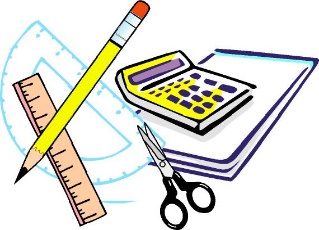 Advanced Algebra | Coach Cagle & Dudley
Please promptly complete and return this page of the syllabus and keep the first page for your records (This document will also be uploaded to Schoology).  By signing, you acknowledge that you have read and understand the syllabus for this class. Please print clearly.
 
Student Name (Printed): _________________________________________________ Block: ______
 
Student Signature: ___________________________________________________________________
 
Parent Name (Printed): _______________________________________________________________
 
Parent Signature: ____________________________________________________________________  
 
Parent E-mail Address: _______________________________________________________________
 
Parents’ Best Contact Number(s): ______________________________________________________

***Please make sure your contact information is correct in Infinite Campus in order to receive informational messages from CHS staff. Contact your student’s counselor for corrections.***
Mathematics Honor Code:
I will value learning for its own sake and exercise academic integrity in all aspects of my work by completing work on my own both in class and outside of class.
I pledge to neither give nor receive assistance in any form from anyone unless specifically sanctioned by my teacher.
I will prepare sufficiently for assessments and will not discuss the contents or any specific problems from the assessment until my teacher reviews the assessment in class.

Student: Please copy all of the Mathematics Honor Code (above) in your best handwriting, print and sign your name and date. By doing so, you are affirming the statement above. Failure to adhere to the Mathematics Honor Code will result in disciplinary action that may be permanently visible on your student record.
_____________________________________________________________________________________________________________________________________________________________________________________________________________________________________________________________________________________________________________________________________________________________________________________________________________________________________________________________________________________________________________________________________________________________________________________________________________________________________________________________________________________________________________________________________________________________________________________________________________________________________________________________________________________________________________________________________________
_____________________________________________________________________________________________________
_____________________________________________________________________________________________________

Student’s Printed Name _______________________________________________ Date _____________________
Student’s Signature ______________________________________________________________________________
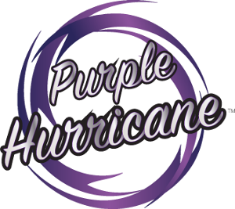 C = Parent Conference       	 		PC = Phone Call			504 = 504 Meeting
E = Email                             			IEP = IEP Meeting                		L = Letter Home